Welding and Cutting
29 CFR 1926 – Subpart J
[Speaker Notes: Revised 6/16/25

The information in this presentation is provided voluntarily by the N.C. Department of Labor, Education Training and Technical Assistance Bureau as a public service and is made available in good faith. This presentation is designed to assist trainers conducting OSHA outreach training for workers.  Since workers are the target audience, this presentation emphasizes hazard identification, avoidance, and control – not standards.  No attempt has been made to treat the topic exhaustively.  It is essential that trainers tailor their presentations to the needs and understanding of their audience.

The information and advice provided on this Site and on Linked Sites is provided solely on the basis that users will be responsible for making their own assessment of the matters discussed herein and are advised to verify all relevant representations, statements, and information.

This presentation is not a substitute for any of the provisions of the Occupational Safety and Health Act of North Carolina or for any standards issued by the N.C. Department of Labor.  Mention of trade names, commercial products, or organizations does not imply endorsement by the N.C. Department of Labor.]
Objectives
In this course, we will discuss the following:

OSHA’s minimum requirements for:

Gas welding and cutting

Arc welding and cutting

Fire prevention

Ventilation and protection


Safe use, handling, and precautions to take when welding and cutting


Hazard identification and abatement methods
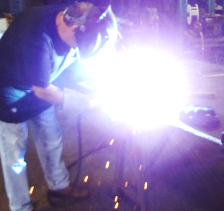 NCDOL Photo Library
Subpart J – Welding and Cutting
1926.350 – Gas welding and cutting


1926.351 – Arc welding and cutting


1926.352 – Fire prevention


1926.353 – Ventilation and protection in
    welding, cutting, and heating


1926.354 – Welding, cutting, and heating
     in way of preservative coatings
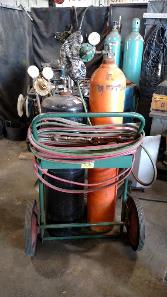 NCDOL Photo Library
Gas Welding and Cutting
1926.350(a)(1)
Compressed gas cylinders must have valve protection caps in place and secured except when in use
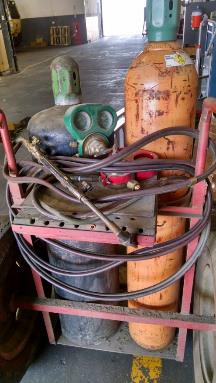 NCDOL Photo Library
NCDOL Photo Library
Gas Welding and Cutting
1926.350(a)(2)
Compressed gas cylinders must only be hoisted while secured, as on a cradle or pallet


Cylinders must not be hoisted 
   by magnet, choker sling, or 
   cylinder caps
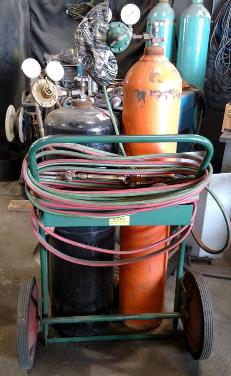 NCDOL Photo Library
Gas Welding and Cutting
1926.350(a)(3)
Cylinders shall be moved by tilting or rolling on their bottom edges
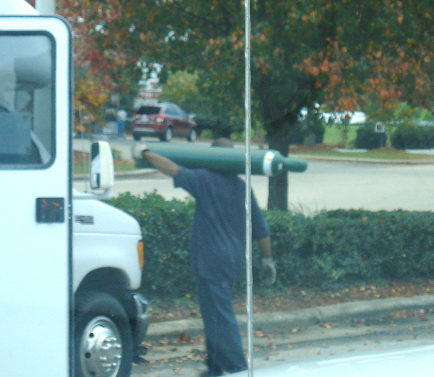 NCDOL Photo Library
Gas Welding and Cutting
1926.350(a)(5)
Valve protection caps must not be used for lifting cylinders


Frozen cylinders must not be:

Pried loose with bars under valves 
   or valve protection caps

Hit with a tool

Thawed using boiling water
NCDOL Photo Library
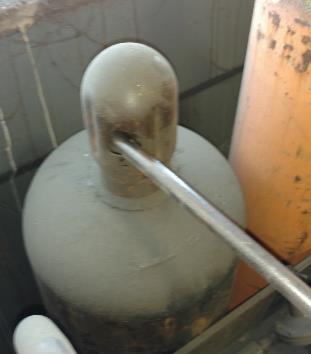 Gas Welding and Cutting
1926.350(a)(6)
Unless cylinders are firmly secured on a special carrier intended for this purpose, regulators shall be removed and valve protection caps put in place before cylinders are moved
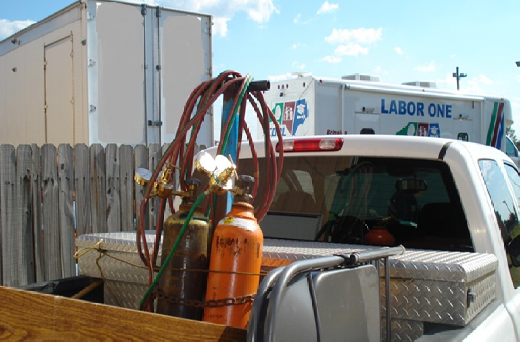 NCDOL Photo Library
NCDOL Photo Library
Gas Welding and Cutting
1926.350(a)(7)
Cylinders must be secured while in use


A suitable cylinder truck, chain, or other steadying device must be used 
   to keep cylinders from being 
   knocked over
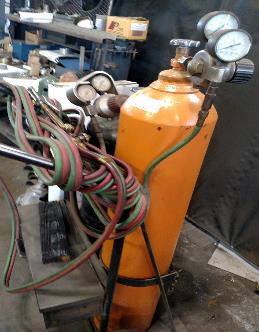 NCDOL Photo Library
NCDOL Photo Library
Gas Welding and Cutting
1926.350(a)(8)-(9)
Valves must be closed when work is finished, cylinders are empty or when 
   moved




Cylinders must be secured
   upright except when being
   hoisted or carried
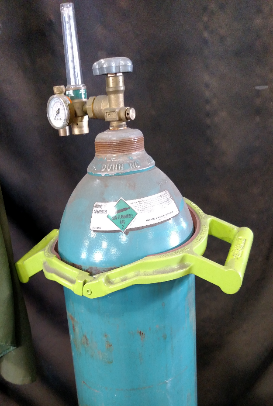 NCDOL Photo Library
NCDOL Photo Library
Gas Welding and Cutting
1926.350(a)(10)
Oxygen cylinders must be separated from fuel gas cylinders and combustible materials

Either a minimum of 20 feet, or

A barrier at least 5 feet high having a fire resistance rating of 30 minutes
NCDOL Photo Library
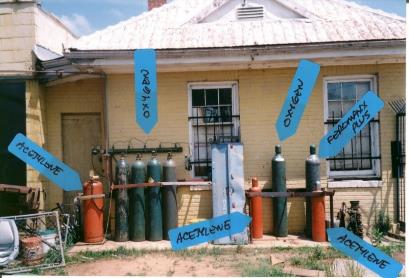 Gas Welding and Cutting
1926.350(b)(1)-(4)
Cylinders must not be exposed to sparks, hot slag or flame



Cylinders must not become part of an electrical circuit or have electrodes struck against them



Fuel gas cylinders must be placed with valve end up when in use



Fuel gas cylinders shall not be taken into confined spaces
Gas Welding and Cutting
1926.350(c)(1) & (c)(3)
Cylinders must not be used as rollers or supports




No damaged or defective cylinder shall be used

Cylinders can become damaged from falling, heat, electric circuits, motion, vibration or anything else that may cause a weakness or crack in the cylinder wall or shell
Gas Welding and Cutting
1926.350(d)(1)-(d)(2)
Before regulators are connected, valve must be slightly opened and then immediately closed to clear away dust or dirt

Where a special wrench is required to close valve, it must be left in position on the stem
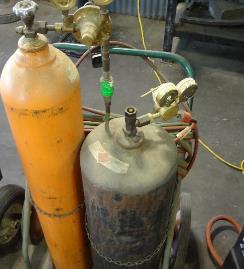 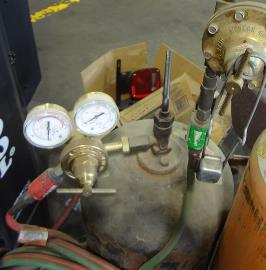 NCDOL Photo Library
NCDOL Photo Library
Gas Welding and Cutting
1926.350(f)(1)
Fuel gas and oxygen hoses must be easily distinguishable from each other by color or sense of touch

Oxygen and fuel gas hoses must not be interchangeable
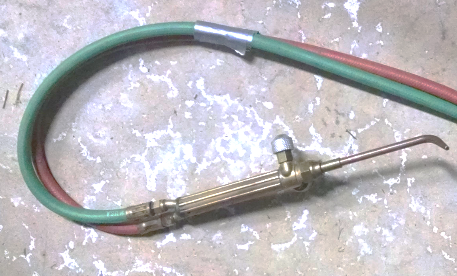 NCDOL Photo Library
Gas Welding and Cutting
1926.350(f)(2)
When parallel sections of oxygen and fuel gas hoses are taped together, not more than 4″ out of 12″ shall be covered by tape
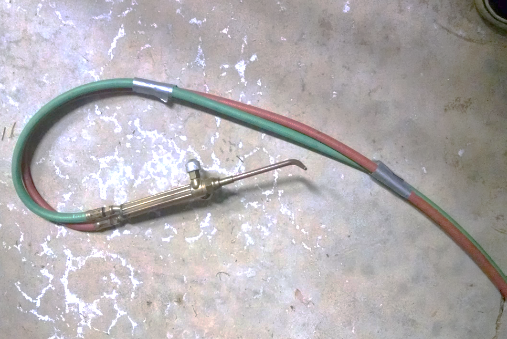 NCDOL Photo Library
Gas Welding and Cutting
1926.350(f)(3)-(4)
Hoses must be inspected before use



Defective hose must not be used



Hose subjected to flashback, 
   severe wear or damage 
   must be tested to twice the 
   normal working pressure
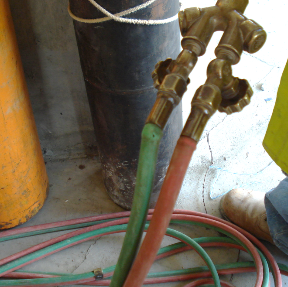 NCDOL Photo Library
Gas Welding and Cutting
1926.350(d)(4)
When not in use or work is completed

Close valve

Bleed lines of pressure
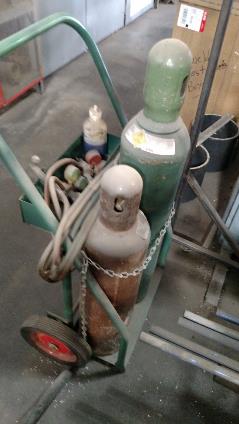 NCDOL Photo Library
NCDOL Photo Library
Gas Welding and Cutting
1926.350(g)(1)
Torch tip openings must only be cleaned with devices designed for that purpose
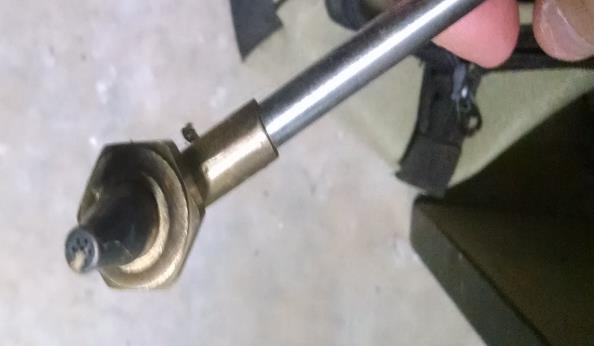 NCDOL Photo Library
Gas Welding and Cutting
1926.350(g)(2)
Torches must be inspected before each use for leaking valves, hose couplings and tip connections


Defective torches must not be used
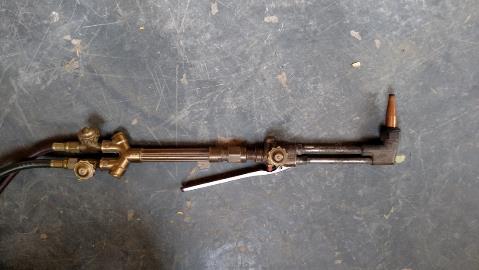 NCDOL Photo Library
Gas Welding and Cutting
1926.350(g)(3)
Torches must not be lit from matches, cigarette lighters, other flames or hot work


They must be lighted by friction lighters or other approved devices
NCDOL Photo Library
NCDOL Photo Library
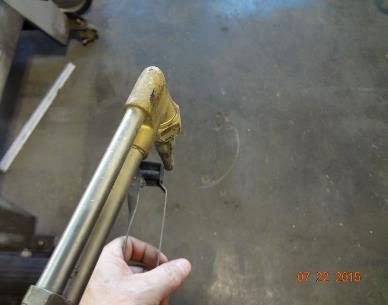 Gas Welding and Cutting
1926.350(i)
Oxygen cylinders and fittings must be kept away from oil and grease
Sparks and flames
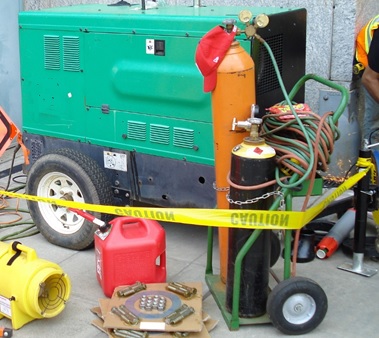 NCDOL Photo Library
Arc Welding and Cutting
1926.351(a)(1)
Only manual electrode holders designed for arc welding must be used
NCDOL Photo Library
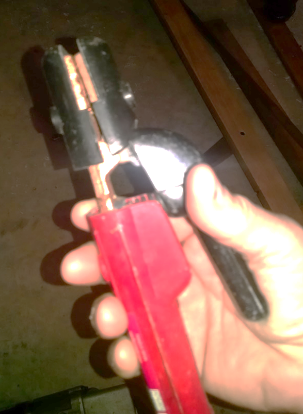 NCDOL Photo Library
Arc Welding and Cutting
1926.351(a)(2)
Current-carrying parts passing through a manual electrode holder to be held by the user must be insulated against the maximum voltage
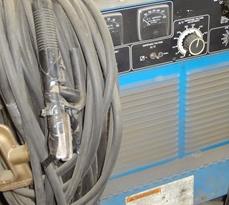 NCDOL Photo Library
Arc Welding and Cutting
1926.351(b)(2) & (b)(4)
Cables must be free of repair or splices for 10 feet from holder unless insulated to equal value of cable

Worn or exposed cable must be protected by insulation equal to original value of cable or not used
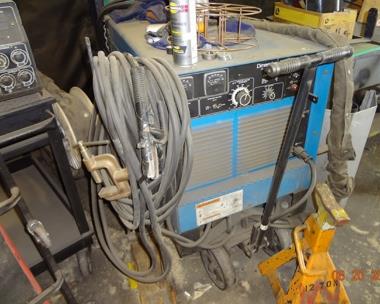 NCDOL Photo Library
Arc Welding and Cutting
1926.351(c)(1)
Ground return cables must have maximum current carrying capacity of unit served
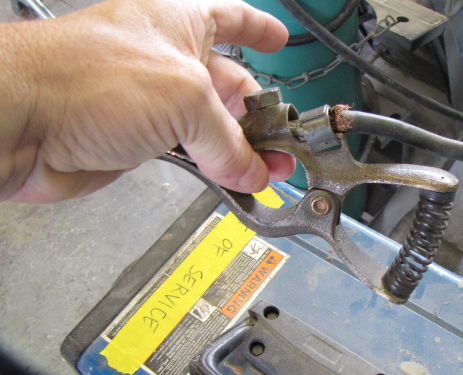 NCDOL Photo Library
Arc Welding and Cutting
1926.351(d)(1)
Unattended electrode holders must be made safe by removing electrodes and placed or protected to prevent injury
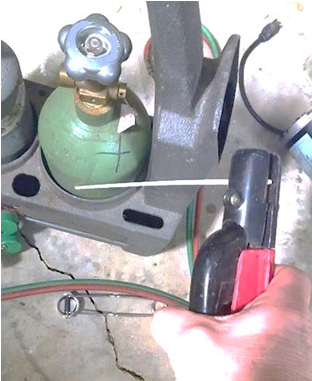 NCDOL Photo Library
NCDOL Photo Library
Arc Welding and Cutting
1926.351(d)(3)
Whenever the welder leaves, stops work, or moves the welding machine, power supply switch must be 
   turned off
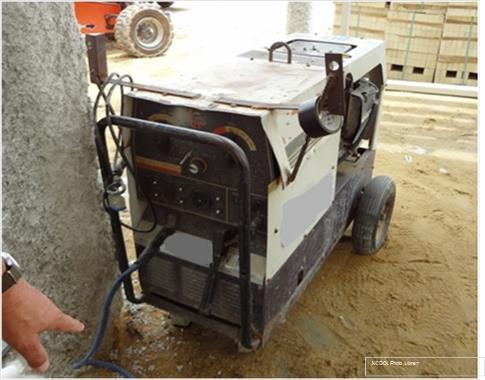 NCDOL Photo Library
Arc Welding and Cutting
1926.351(d)(4)
Arc welding or cutting equipment that is faulty or defective must not be used
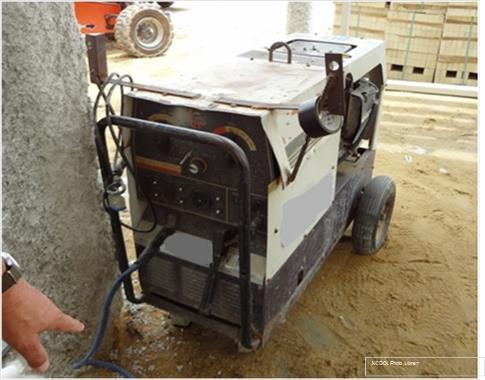 NCDOL Photo Library
Arc Welding and Cutting
1926.351(e)
Arc welding/cutting operations shall be shielded or screened off to protect employees in the vicinity from direct rays and sparks
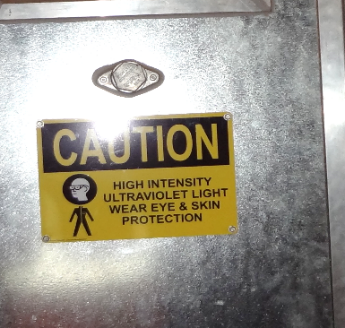 NCDOL Photo Library
Fire Prevention
1926.352(a)-(b)
To the extent possible, hot work must be  performed in designated areas free of fire hazards


Hot work done in areas not free of fire hazards

Precautions taken to confine 
	heat, sparks, and slag

Cannot contact flammable or 
	combustible material
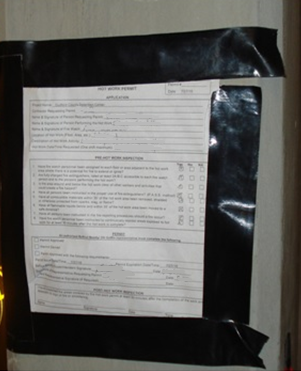 NCDOL Photo Library
Fire Prevention
1926.352(d)-(e)
Fire extinguishing equipment must be readily available and maintained in readiness for use


When normal fire prevention precautions are not sufficient, additional personnel must be assigned to guard 
   against fire during 
   hot work
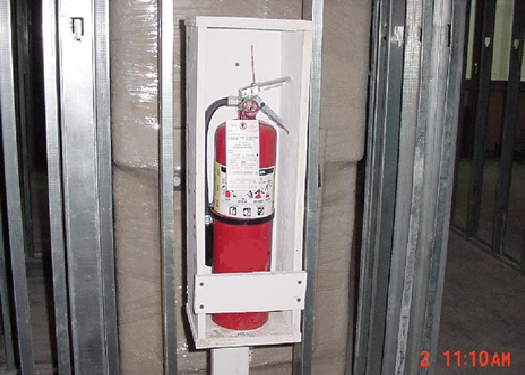 NCDOL Photo Library
Fire Prevention
1926.352(h)
Drums and containers of flammable or combustible liquids must be kept closed

Empty containers must be removed from the hot work area
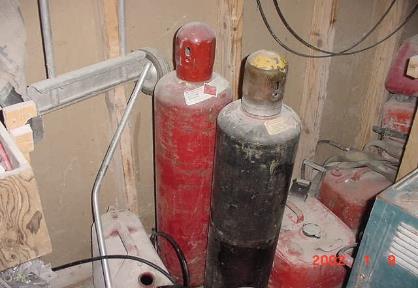 NCDOL Photo Library
Ventilation and Protection
1926.353(a)(1)
Local exhaust ventilation must keep smoke and fumes in the breathing zone within safe limits

As defined in Subpart D – Occupational Health and Environmental Controls
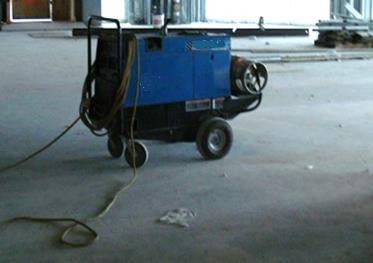 NCDOL Photo Library
Ventilation and Protection
1926.353(b)(1)-(3)
When hot work is performed in a confined space:

General mechanical or local exhaust must be provided, or

Employees in the space must wear supplied air respirators, and 

An attendant on the
  outside must be 
  equipped and prepared
  to provide emergency 
  aid
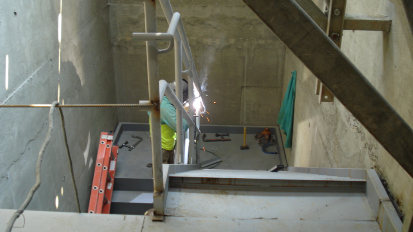 NCDOL Photo Library
Ventilation and Protection
1926.353(d)(1)(ii)
Employees exposed to welding arcs or sparks must be protected by filter lenses

Meet the requirements of Subpart E

1926.102 – Eye and face protection
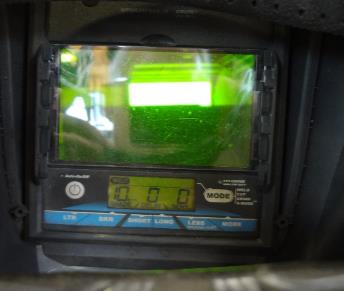 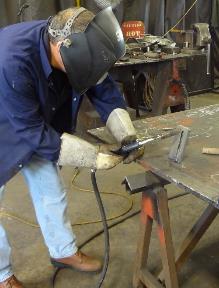 NCDOL Photo Library
NCDOL Photo Library
Ventilation and Protection
1926.353(d)(1)(iii)
Workers exposed to radiation must be suitably protected to prevent burns by ultraviolet rays


Welding helmets and hand shields must be free of leaks and openings
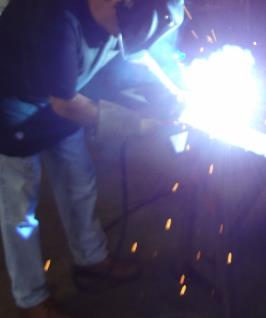 Damaged
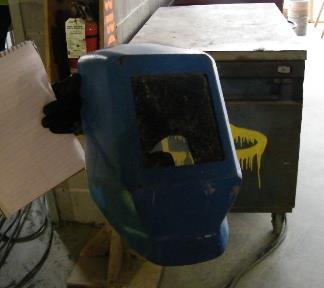 NCDOL Photo Library
NCDOL Photo Library
NCDOL Photo Library
Ventilation and Protection
1926.353(e)(2)
Employees performing any type of welding, cutting or heating must be protected by suitable eye protective equipment

In accordance with requirements of Subpart E
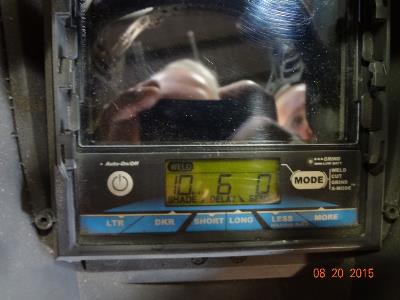 NCDOL Photo Library
Welding, Cutting, and Heating
1926.354(a)-(b)
Before hot work is commenced on any surface covered by a preservative coating:

Test must be made by competent person to determine flammability

If flammable, must be stripped
   from area to be heated to
   prevent ignition
NCDOL Photo Library
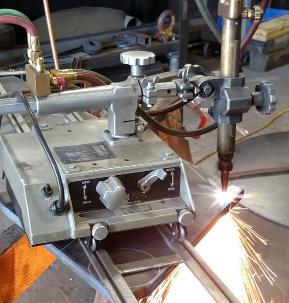 Summary
During this course, we discussed:

OSHA’s minimum requirements for:

Gas welding and cutting

Arc welding and cutting

Fire prevention

Ventilation and protection


Safe use, handling, and precaution to take when welding and cutting


Hazard identification and abatement methods
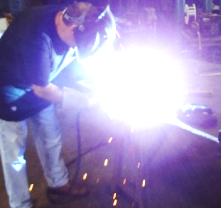 NCDOL Photo Library
Thank You For Attending!
Final Questions?